Strategic Planning Refresh, Together

Sarah Faye Cohen
sarah@bigquestionscollab.com
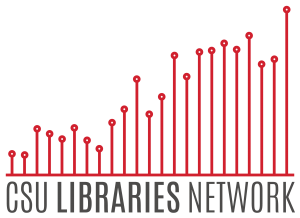 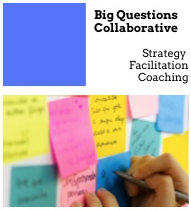 Thank you.
Sarah Faye Cohen
Library experience
Senior Managing Director,  Open Education Network
Associate University Librarian, Cal Poly San Luis Obispo
Two time ACRL Excellence in Academic Libraries winner
Reference, Instruction, Assessment, Special Collections and Archives, Technical Services, Systems, Data Services, Scholarly Communication, Access Services
Children’s librarian, local history librarian, board member incl. chair of the board
Strategy, Facilitation, and Coaching
Teaching Fellow, Center for Social Impact Strategy, University of Pennsylvania; Certificate - Designing and Activating Strategy, IDEO U; Certificate - Creative Problem Solving Institute; Certificate - Co-Active Training Institute
Clients: 
Library: SCELC, Open Oregon Educational Resources, Getty Images, University of Delaware, Harrison Library (Carmel, CA), San Luis Obispo County Library System (CA), Fletcher Free Library (Burlington, VT)
Non-library clients: Visibility Impact Fund, Montgomery County Adult Education and Literacy (MD), HERS, Youth Arts Collective (CA), Center for Micro-Entrepreneurial Training
What do we mean by “refresh”?
Re-examine existing elements and priorities of strategic plan 
Explore current contexts with emerging opportunities and challenges
Leverage (new!) expertise, engage stakeholders, assess understanding, and uncover capacity for potential change 
Evaluate and prioritize recommendations
Four key questions
Where are we now?
Where do we want to go?
How do we want to get there?
What does success look like?
A tailored plan focused on inquiry, community, and action
2
1
3
4
Where are we now?
Where do we want to go?
How do we want to get there?
What does success look like?
Project kickoff
Review current materials
Communication & feedback
Interviews
Portfolio analysis  
Facilitated conversation on strengths + opportunities
Check In and Debrief
Strategic Goals Retreat - San Diego (Dec. 7-8)
Draft strategic plan
Community feedback 
Check In and Debrief
Present final strategic plan
Final review (e.g., “post mortem”)
[Speaker Notes: .]
Proposed Timeline
Oct
Nov
Dec
Jan
Feb
Mar
W1
W2
W3
W4
W1
W2
W3
W4
W1
W2
W3
W4
W1
W2
W3
W4
W1
W2
W3
W4
W1
W2
W3
W4
Phase 1: Where are we now?
Phase 2: Where do we want to go?
Phase 3: How do we want to get there?
Phase 4: What does success look like?
“Buffer”
COLD Retreat in San Diego, Dec. 7-8
At every phase -
Positive and strengths-based approaches that engage stakeholders
Assessment of opportunities with resources and capacity
Deliverables that:
Pair data and stories; best practices and unique needs
Focus on action
Inform future decision making
Alignment with values and community
Nurtures a culture of trust, communication, connectedness, and support
Co-creation
“Big Questions”
Appreciative Inquiry, Creative Problem Solving, Design thinking, Coaching
“Collaborative”
Leverage COLD expertise
Flexibility and adaptability; Accountability and commitment 
Listening and communicating 
Uncover capacity for potential change 
Constructive dialogue
Honesty and respect
Deliverables
Actionable, understandable, shareable
A future to work towards 
Impactful, values-driven, and honors COLD's commitments
Thank you. 

Sarah Faye Cohen
sarah@bigquestionscollab.com
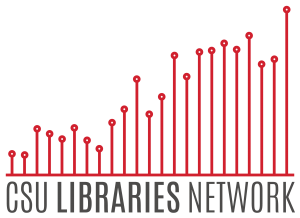 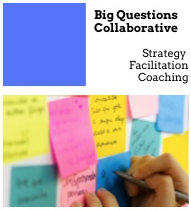